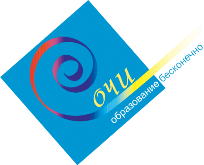 Особенности профориентационной работы в МО городской округ город-курорт Сочи Краснодарского края
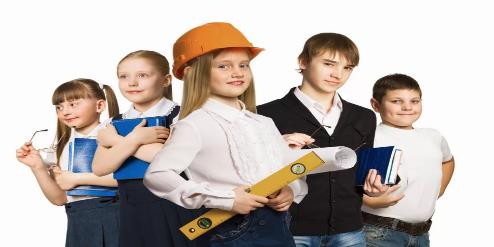 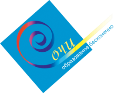 Ежегодная выставка – ярмарка учебных и рабочих мест в 2019 году
 «Сделай свой выбор! «3Д: думай, действуй, добивайся»
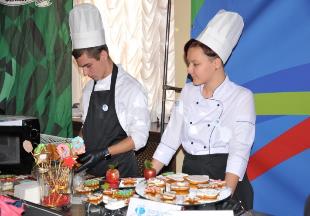 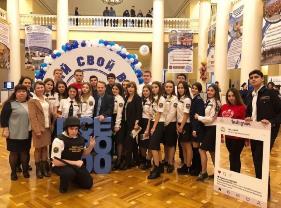 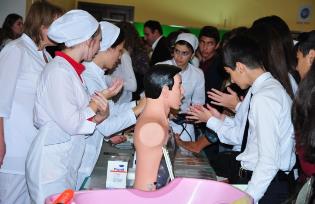 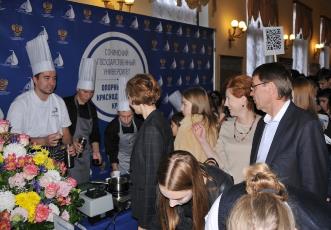 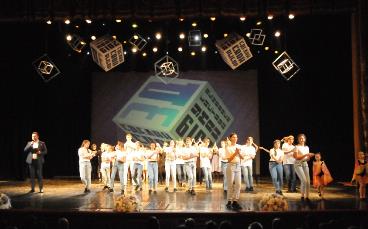 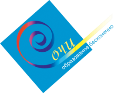 Профориентационный форум в 2020 году
«Сделай свой выбор! ПрофиSMART»
Instagram
YouTube
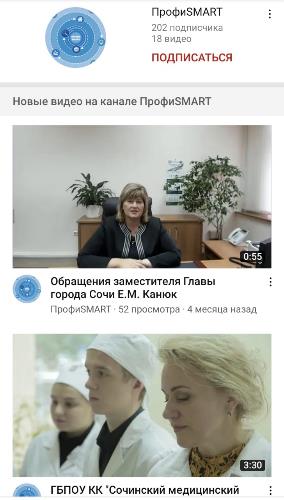 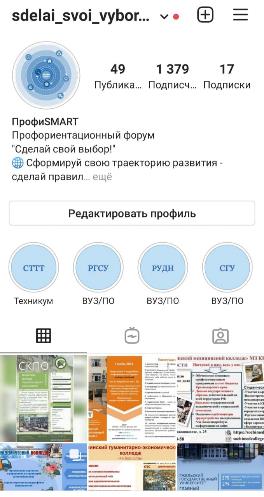 Визитные карточки ПО и ВО
Виртуальные экскурсии
Интервью успешных выпускников
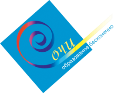 Профориентационные недели учреждений 
профессионального и высшего образования
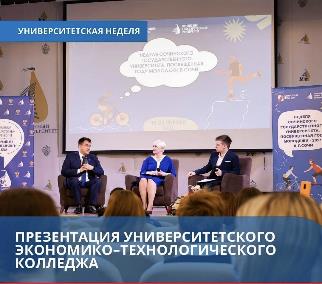 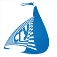 Обзорная  экскурсия  учреждения
Презентация факультетов
Практические занятия для школьников
Квесты
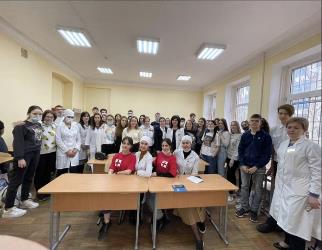 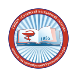 Онлайн тренинги и тестирование
Встреча с руководителями ОО
Заключение соглашения о взаимодействии с ОО
Взаимодействие ОО с учреждениями 
ПО и ВО в рамках соглашения
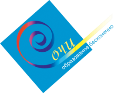 Профильный класс социально-педагогической направленности
СГУ
В учебный план школы в 10 классе включены предметы:
«Введение в педагогику» 
«История педагогики» 
Уроки проводит преподаватель социально-педагогического факультета СГУ.  Педагог принят в школу внешним совместителем.
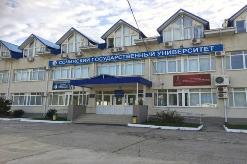 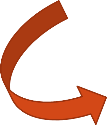 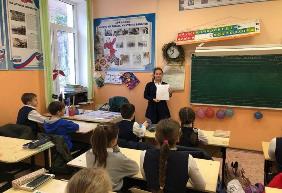 Пассивная практика учащихся
в начальных класса
СОШ №11 и в ДОУ №4
СОШ №11
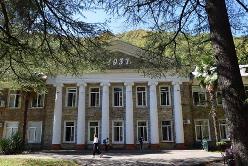 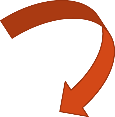 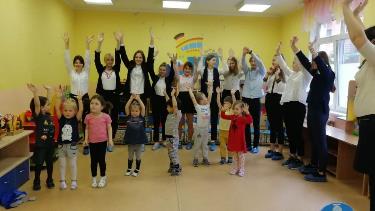 ДОУ №4
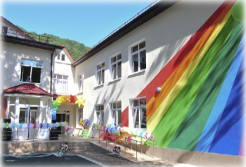 Взаимодействие ОО с учреждениями 
ПО и ВО в рамках соглашения
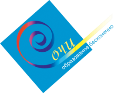 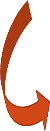 Россети Кубань
Сочинский профессиональный техникум
МОБУ Гимназия №6
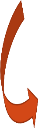 Отбор и подготовка к чемпионату JumiorSkills по компетенции «Электромонтаж»
Краткосрочные курсы по электротехнике 
(8 часов с выдачей сертификатов)
Практико ориентированные экскурсии
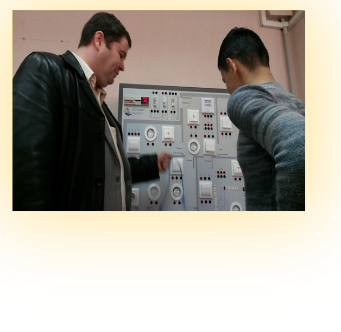 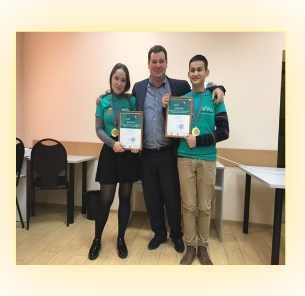 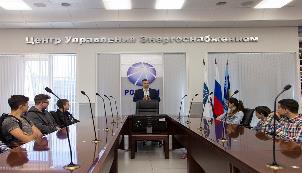 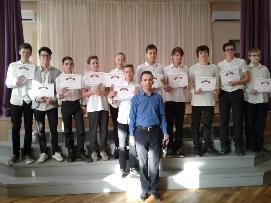 «Педагогический клуб»
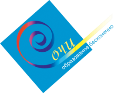 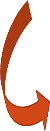 МАУ ЦДОД «СИБ»
ОО
СГУ
МКУ СЦРО
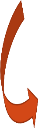 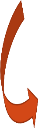 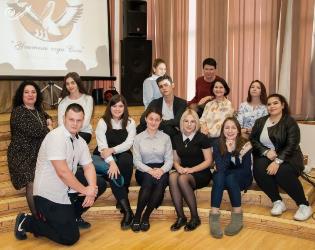 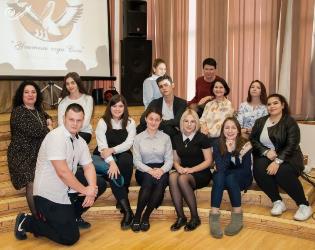 2016 г. СЦРО – КИП

проект «Развитие кадрового потенциала муниципальной системы образования г. Сочи через обеспечение условий для вхождения в педагогическую профессию школьников, студентов и молодых педагогов»
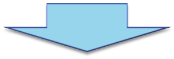 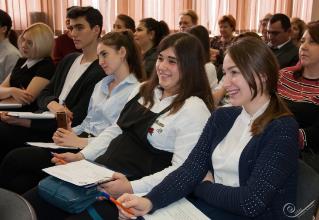 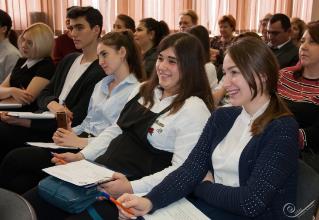 Сейчас:  

успешно реализуется центром дополнительного образования «СИБ» в рамках дополнительной общеобразовательной общеразвивающей программы социально-гуманитарной направленности «Педагогический клуб»
«Кулинарный клуб»
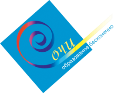 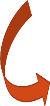 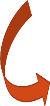 «Рациональ РУС»
МАУ ЦДОД «СИБ»
УЭТК СГУ
АНО «Стандарты социального питания»
ОО
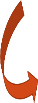 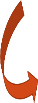 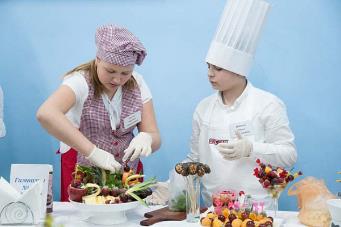 Участники Кулинарного клуба: 

СОШ №№ 4, 10, 18, 24, 25, 26, 38, 77, 87, 89, 100, гимназии №№5, 6, 9 лицей № 59, в том числе подростки из группы социального риска и семей с низким социально-экономическим статусом
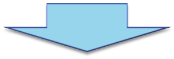 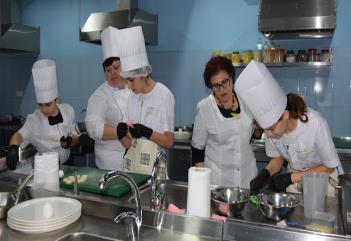 Ежегодный городской конкурс «Кулинарный бой» по стандартам JuniorSkills
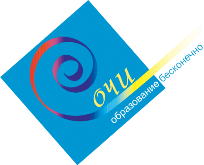 Спасибо за внимание!